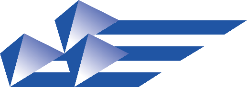 Ифм РАН
Ионные потоки из лазерной плазмы и деградация МРЗ(лит. обзор)
Гусева В.Е., аспирант 1 года
Научный руководитель: Нечай А.Н.
План доклада
Введение
Методы измерений
Ионные потоки из лазерной плазмы
Деградация МРЗ под воздействием ионов плазмы
Деградация МРЗ под воздействием нейтральных частиц
Выводы
2
Введение
Лазерно-плазменные источники (ЛПИ) могут быть использованы в качестве источников ЭУФ и МР излучения для различных применений.
Частицы, которые образуются при возбуждении плазмы:
высокозаряженные и низкозаряженные быстрые ионы 
электроны
нейтральные горячие частицы
фотоны видимого, ИК, УФ, ЭУФ и ВУФ диапазонов
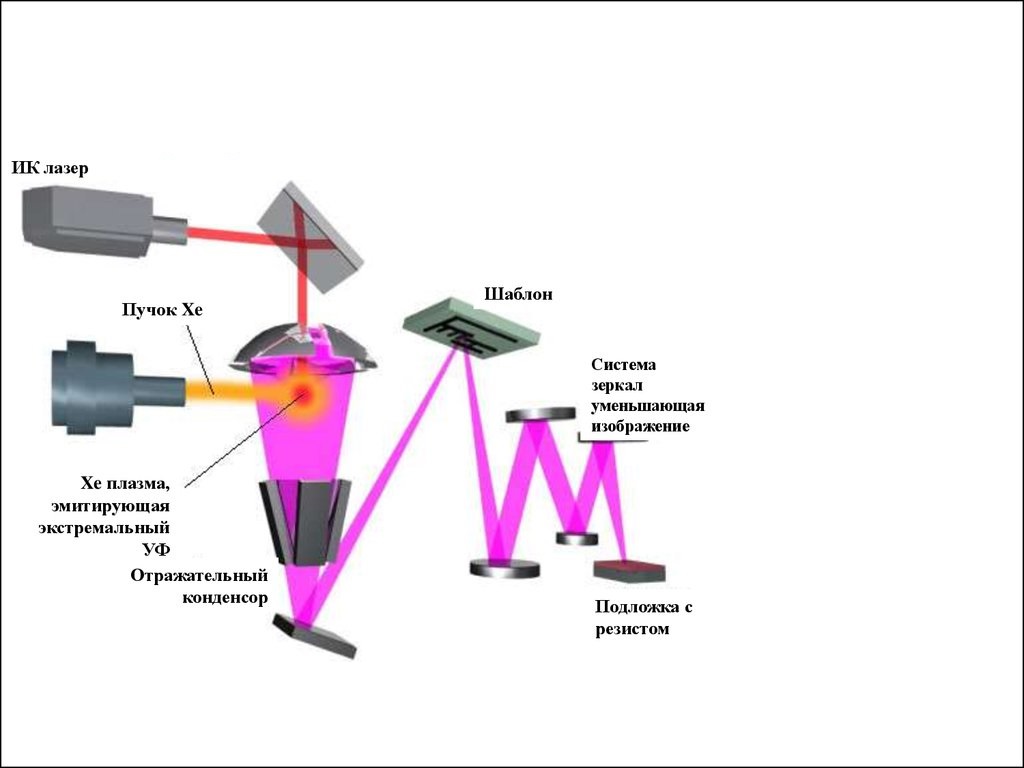 ЛПИ с газоструйной мишенью Xe перспективен для ЭУФ литографии на длине волны 11.2 нм.
Существует проблема деградации МРЗ при работе ЛПИ.
3
Введение
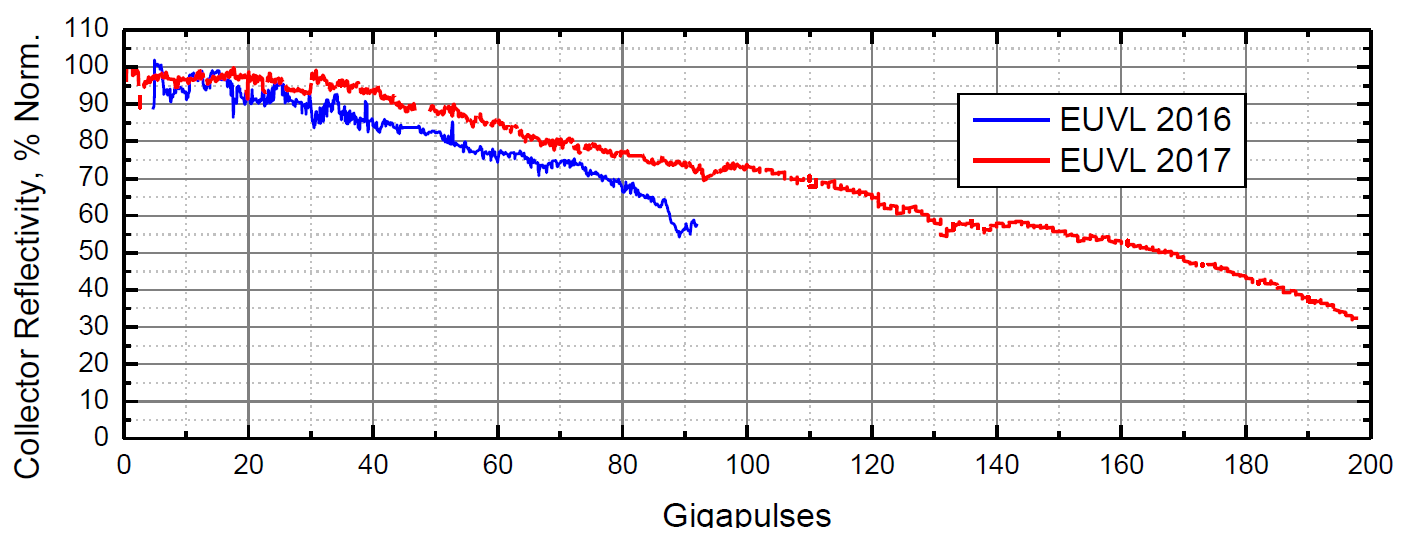 Горячие ионы являются одной из основных причин деградации коллектора.1,2
3
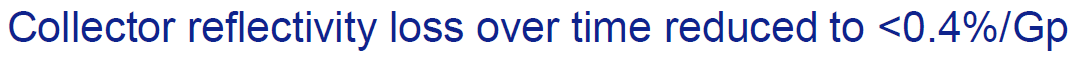 Другой фактор – материалы разрушения сопла. Однако абляция сопла при использовании газоструйной мишени ксенона дает меньше загрязнений, чем осаждение металлом при использовании оловянной мишени4.
Сопло разрушается под действием в основном нейтральных частиц при распространении ударной волны из области пробоя.
1Komori H. Ion damage analysis on EUV collector mirrors // SPIE. 2000. Т. 5374. С. 710-719.
2 Amano S. et al. (2010). Rev. of Scientific Inst., 81(2).
3Igor Fomenkov, 2017. ASML Public. Source Workshop, Ireland.
4G. D. Kubiak, L. Bernardez, et al. in Emerging Lithographic Technologies II, (1998), vol. 3331 of Proceedings of SPIE, pp. 81–89.
4
Методы измерения
Измерение потока заряженных частиц:
	Время пролетный спектр (TOF)
		Цилиндр Фарадея
		Энергетический анализатор (ESA)
Деградация МРЗ:
	Рефлектометрия
	Микроскопия
		Атомно-силовая
		Просвечивающая электронная
	Оже-спектроскопия
5
Ионные потоки из лазерной плазмы
Теоретическое изучение зависимостей ионного тока из лазерной плазмы при возбуждении твердотельной мишени лазерным импульсом мощностью ~108-109 Вт/см2.
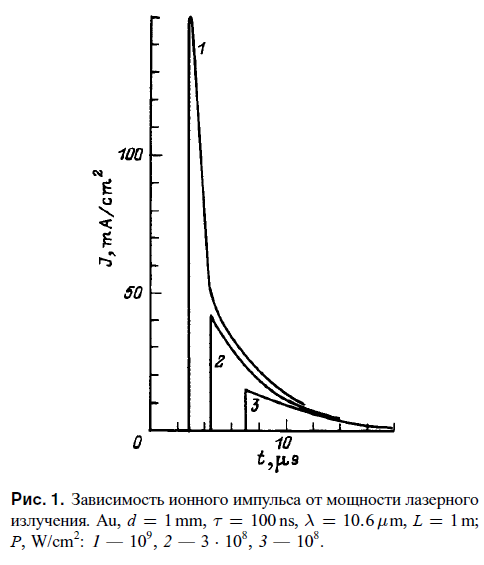 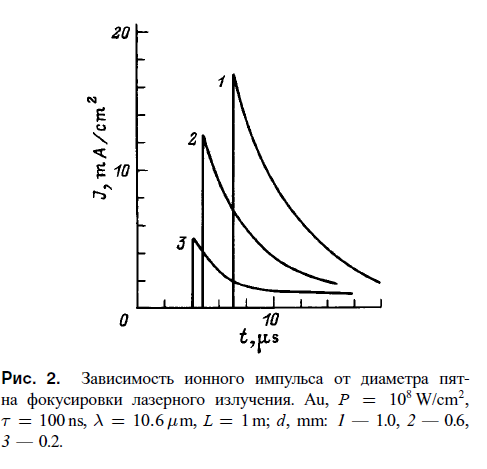 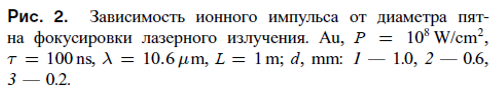 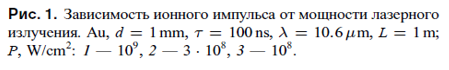 6
Латышев С. В., Чеблуков Ю. Н. // ЖТФ. 1998. Т. 68. №. 4. С. 28-32.
Ионные потоки из лазерной плазмы
Теоретическое изучение зависимостей ионного тока из лазерной плазмы при возбуждении твердотельной мишени лазерным импульсом мощностью ~108-109 Вт/см2.
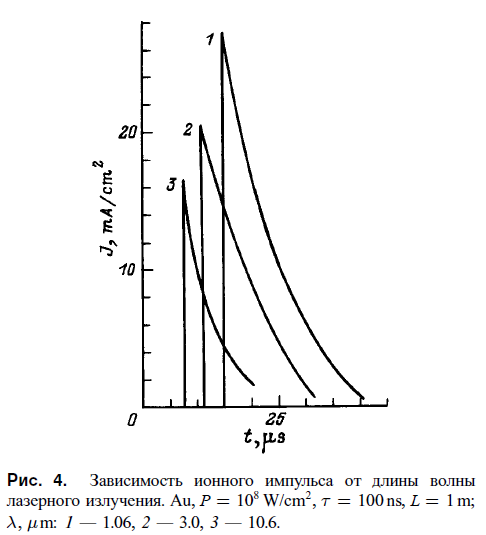 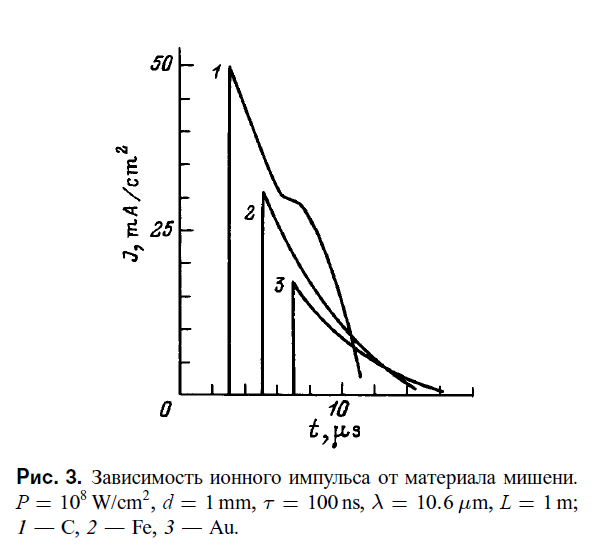 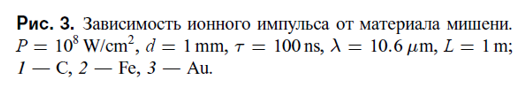 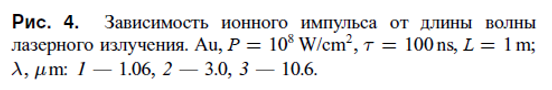 7
Латышев С. В., Чеблуков Ю. Н. // ЖТФ. 1998. Т. 68. №. 4. С. 28-32.
Ионные потоки из лазерной плазмы
Теоретическое изучение зависимостей ионного тока из лазерной плазмы при возбуждении твердотельной мишени лазерным импульсом мощностью ~108-109 Вт/см2.
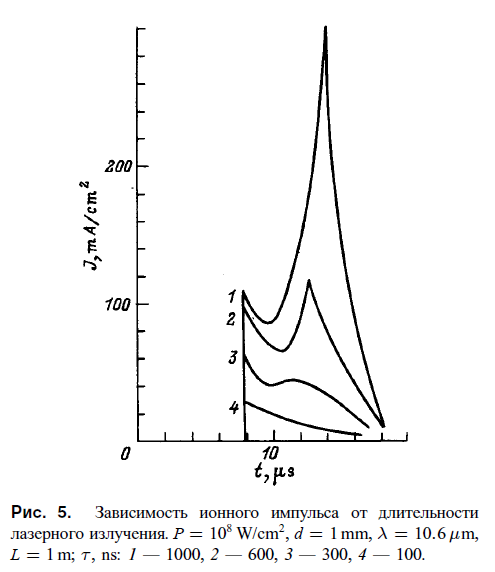 «Быстрый пик обусловлен ионами, происхождение которых связано с начальным нестационарным режимом нагрева лазерной плазмы, а медленный пик с ионами, которые появились уже в установившемся стационарном режиме нагрева.»
Увеличение плотности мощности лазерного излучения должны увеличить ионный ток. При длительности импульса до 10 нс будет наблюдаться один пик ионного тока.
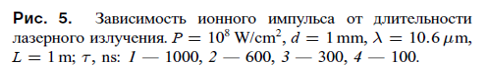 8
Латышев С. В., Чеблуков Ю. Н. // ЖТФ. 1998. Т. 68. №. 4. С. 28-32.
Ионные потоки из лазерной плазмы
Угловое распределение ионного тока из лазерной плазмы твердотельной Sn мишени.
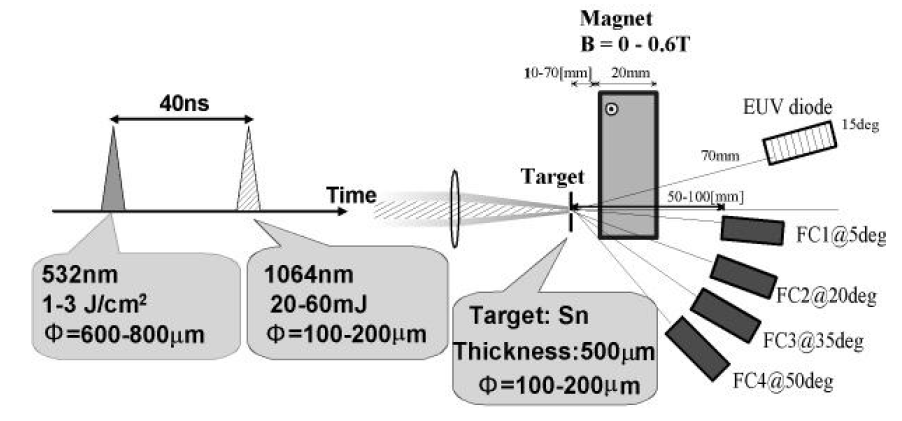 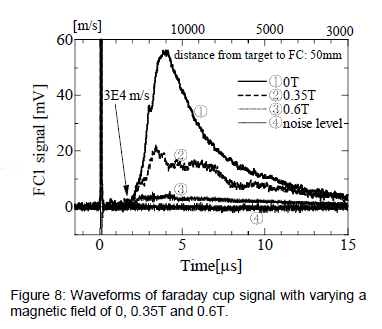 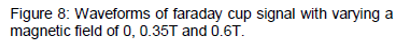 Плотность мощности лазерного излучения 2*1010 Вт/см2. В этих экспериментах скорость ионов составила ~12.5 км/с (82 эВ).
9
Niimi G. et al. //Emerging Lithographic Technologies VII. SPIE, 2003. Т. 5037. С. 370-377.
Ионные потоки из лазерной плазмы
Угловое распределение ионного тока из лазерной плазмы твердотельной Sn мишени.
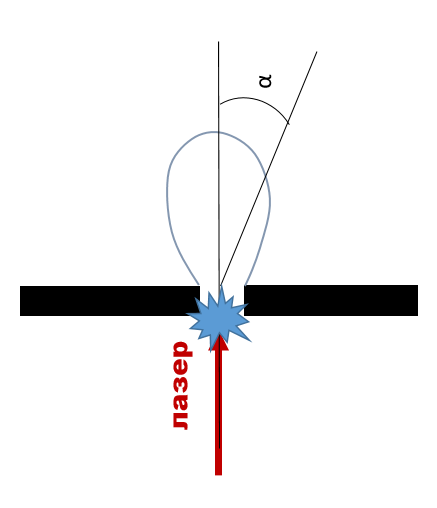 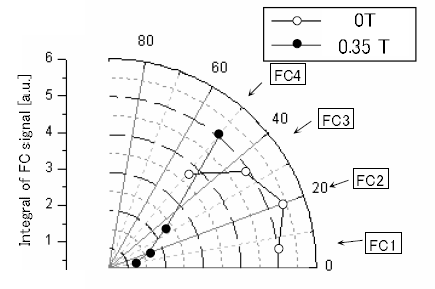 Плотность мощности лазерного излучения 2*1010 Вт/см2. Большая часть ионного потока приходится на углы 5-35о от оси лазерного луча.
10
Niimi G. et al. //Emerging Lithographic Technologies VII. SPIE, 2003. Т. 5037. С. 370-377.
Ионные потоки из лазерной плазмы
Угловое распределение ионного тока из лазерной плазмы жидкой капельной Sn мишени.
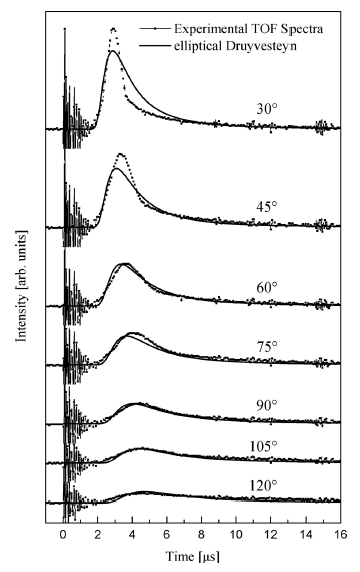 Nd:YAG лазер: 1064 нм, 7 нс, 170 мДж, 1 Гц, d=100 мкм, W=3*1011 Вт/см2
Капли олова диаметром 150 мкм
Расстояние до ЦФ 163 мм
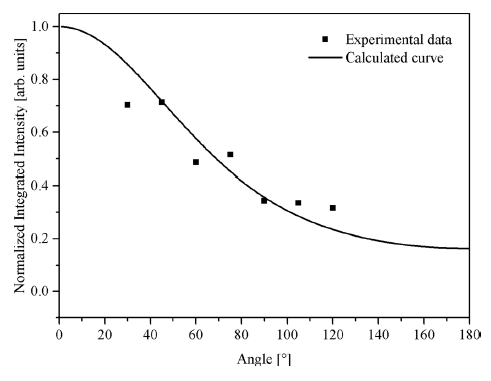 Максимальное количество ионов наблюдалось при угле наблюдения 30о. Большее число ионов имеет скорость 54 км/с, что соответствует энергии ~1.6 кэВ.
11
Chen H. et al. // Journal of Applied Physics. 2015. Т. 117. №. 19.
Ионные потоки из лазерной плазмы
Твердотельные мишени Li и Sn, Nd:YAG лазер (1064 нм, 9 нс, 2*1011 Вт/см2), 
Цилиндр Фарадея на расстоянии 17 см под углом 12о к лазерному лучу.
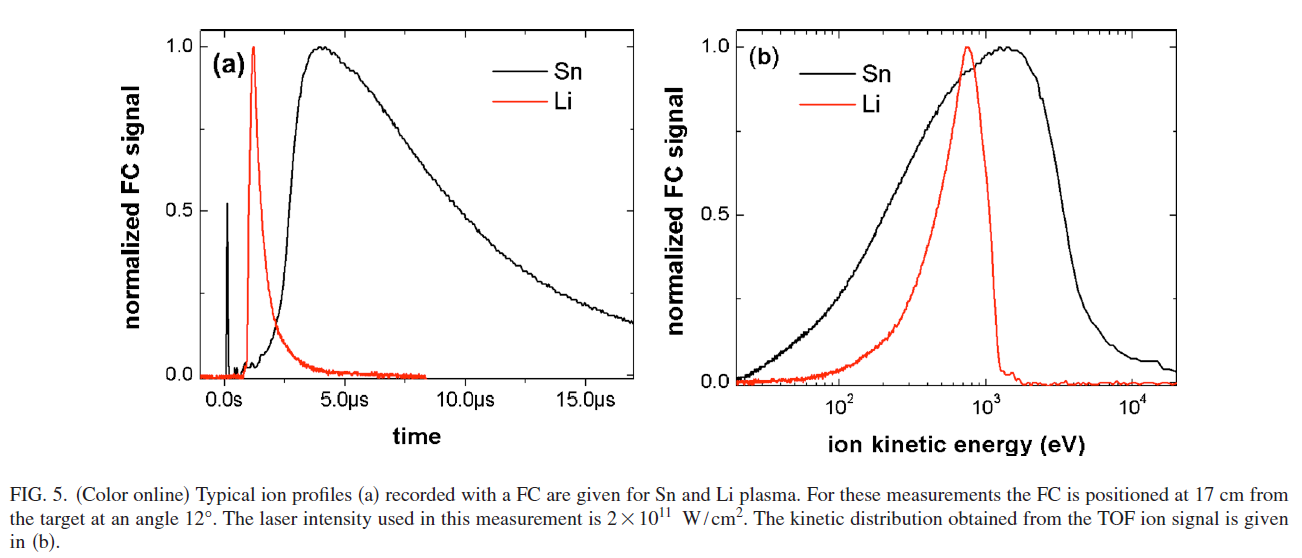 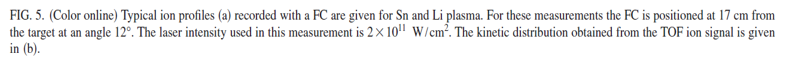 Средняя скорость ионов Li 140 км/с (~660 эВ), ионов Sn 42 км/с (~1 кэВ).
12
Coons R. W. et al. //Journal of Applied Physics. 2010. Т. 108. №. 6.
Ионные потоки из лазерной плазмы
Твердотельная мишень Sn, Nd:YAG лазер (1064 нм, 7.2 нс, 42 мкм, W=1.5*1011, 2.6*1011, 8.1*1011 Вт/см2). Цилиндр Фарадея под углами 20-80о от оси лазерного луча.
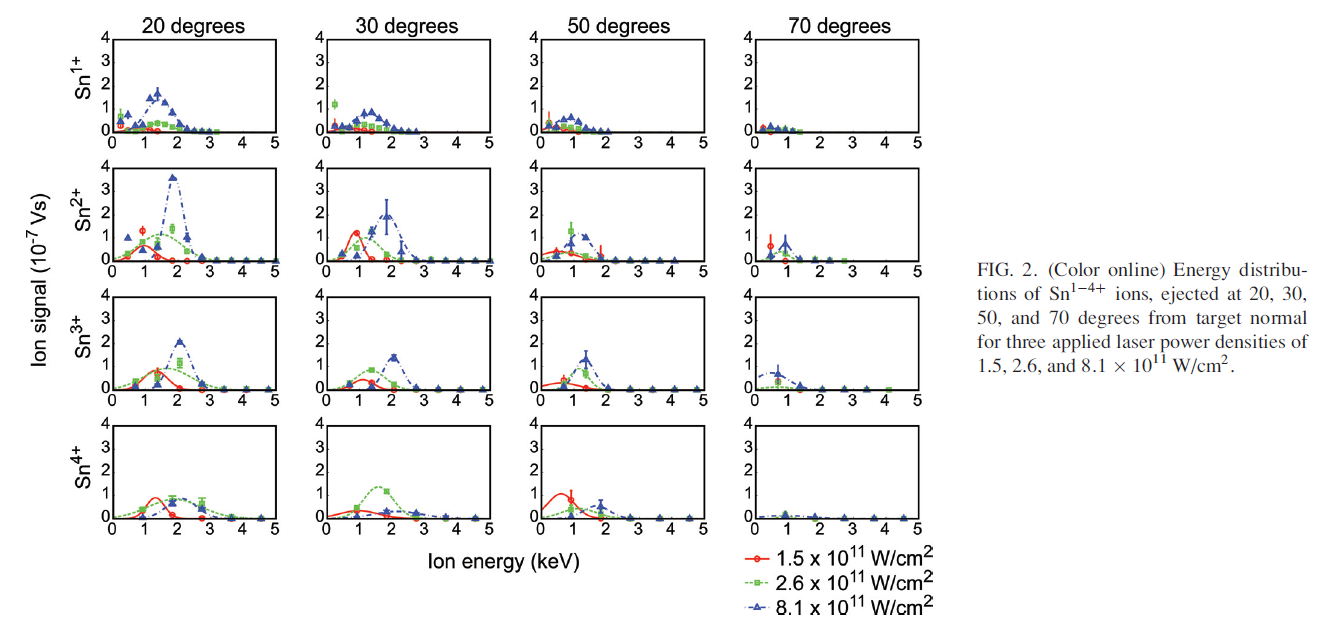 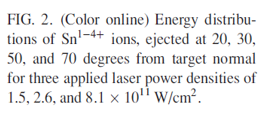 Для ионов Sn2+  при угле 20о скорости ионов составили:
 ~41 км/с (~1 кэВ) при мощности 1,5 Вт/см2, 
~50 км/с (1,5 кэВ) – 2,6 Вт/см2, ~59 км/с (~2 кэВ) – 8,1 Вт/см2.
13
O’connor A., Morris O., Sokell E. //Journal of Applied Physics. 2011. Т. 109. №. 7.
Ионные потоки из лазерной плазмы
Времяпролетный спектр ионного тока из лазерной плазмы жидкой струйной Xe мишени.
Energy Analyzer TOF:
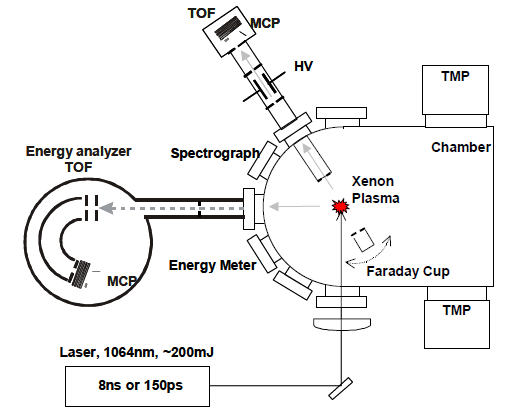 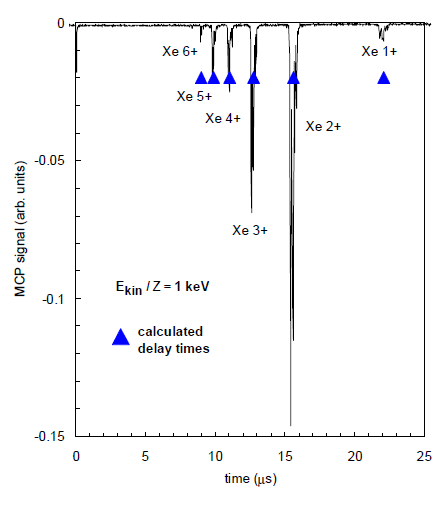 Жидкая струя Xe диаметром 10 мкм
Nd:YAG лазер: τ=8 нс, E=100 мДж, 20 Гц, d=~90 мкм, W=~4*1011 Вт/см2
Обнаружены ионы с зарядом до Z=6.
Больше всего ионов с Z=2.
14
Komori H. // SPIE. 2000. Т. 5374. С. 710-719.
Ионные потоки из лазерной плазмы
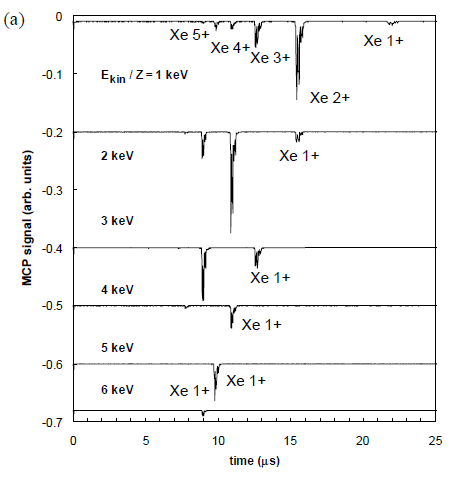 Времяпролетный спектр ионного тока из лазерной плазмы жидкой струйной Xe мишени.
Eлаз=100 мДж
Наибольшее количество ионов имеет характеристики Z=2, E=4 кэВ. С энергией 6 кэВ летят ионы Xe+1, Xe+2, Xe+3.
15
Komori H. // SPIE. 2000. Т. 5374. С. 710-719.
Ионные потоки из лазерной плазмы
Энергия ионов из лазерной плазмы жидкой струйной Xe мишени. Угловое распределение ионного тока.
Перфторполиэфир, Eлаз=200 мДж
Xe, Eлаз=200 мДж
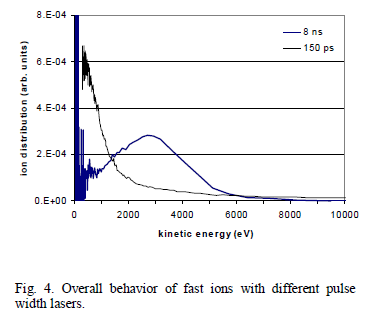 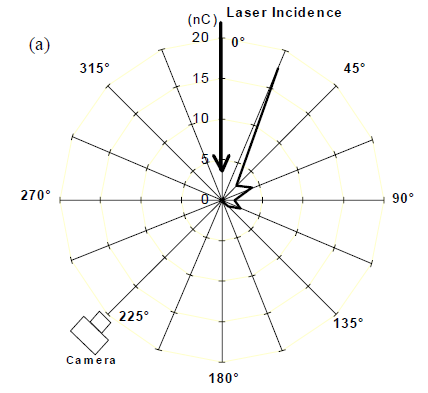 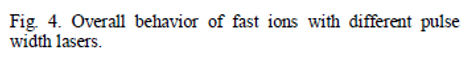 Максимальное количество ионов вылетают под углом ~23о относительно оси лазерного луча
Средняя энергия ионов ~3 кэВ
16
Komori H. // SPIE. 2000. Т. 5374. С. 710-719.
Ионные потоки из лазерной плазмы
При возбуждении ксеноновой газоструйной мишени излучением лазера с плотностью мощности порядка 1012 Вт/см2 можно ожидать наблюдение ионов с энергиями  более 3 кэВ при угле сбора потока 20-30о и 150-160о.
5Coons R. W. et al. (2010).Journal of App. Physics. 108(6).
6Chen H. et al. (2015). Journal of App. Physics. 117(19).
7Takenoshita, K. et al. (2004). Emerging Lithographic Tech. VIII, 5374 (p. 954).
8Komori H. et al. (2000). Emerging Lithographic Tech. VIII, 5374 (p. 710).
1Amano S. et al. (2010). Rev. of Scientific Inst., 81(2).
2Niimi G. et al. (2003). Emerging Lithographic Tech. VII, 5037 (p. 370).
3Ueno Y. et al. (2008). App. Physics Letters, 92(21).
4O’connor A. et al. (2011). Journal of App. Physics. 109(7).
17
Деградация МРЗ под воздействием ионов плазмы
Криогенная твердотельная мишень Xe, Nd:YAG лазер (1064 нм, 10 нс, 1010 Вт/см2).
МКП и Mo/Si зеркало под углом 45о и 22.5о на расстояниях 1050 и 100 мм. Ионы с E~1 кэВ.
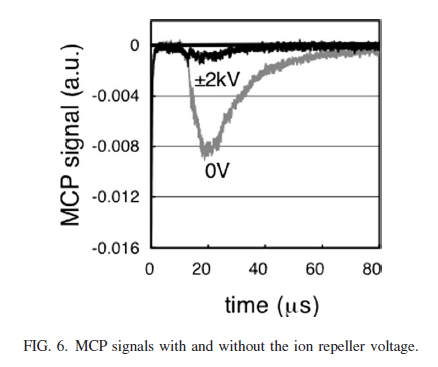 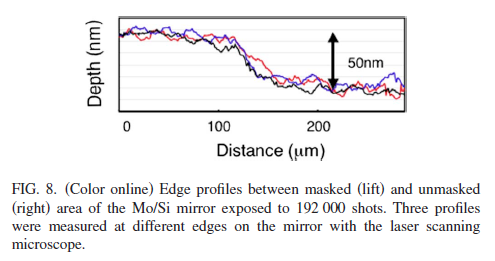 Нейтральных частиц существенно меньше, чем заряженных. Большее влияние на разрушение коллектора оказывают горячие ионы.
18
Amano S. et al. (2010). Rev. of Scientific Inst., 81(2).
Деградация МРЗ под воздействием ионов плазмы
Ионная пушка генерирует однородный пучок ионов Xe+ с энергией от 2 до 5 кэВ. В качестве образцов использовались многослойные зеркала Mo/Si на подложке Si.
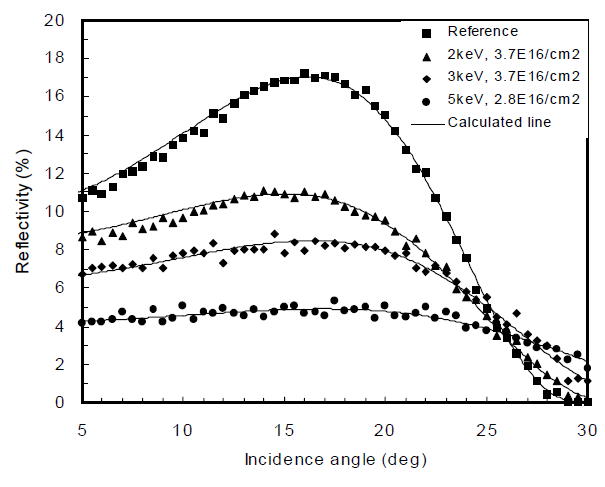 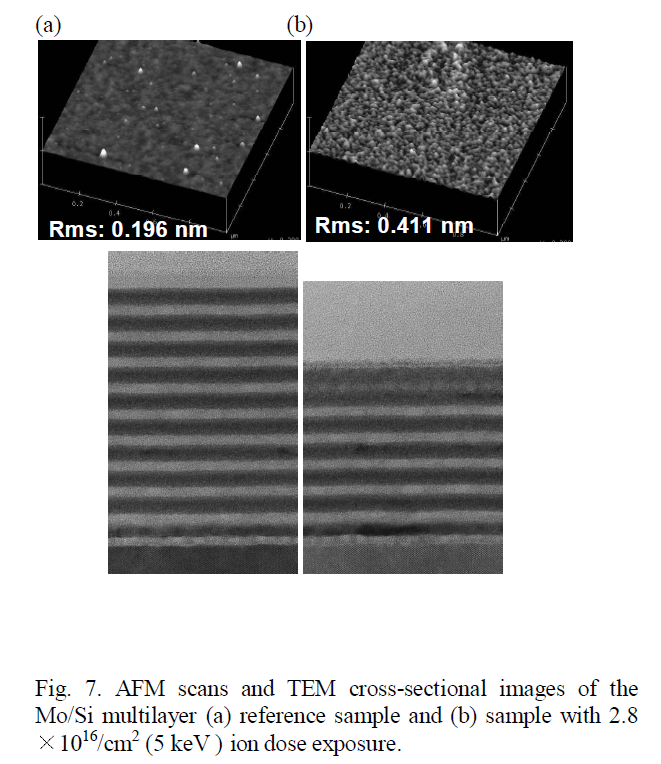 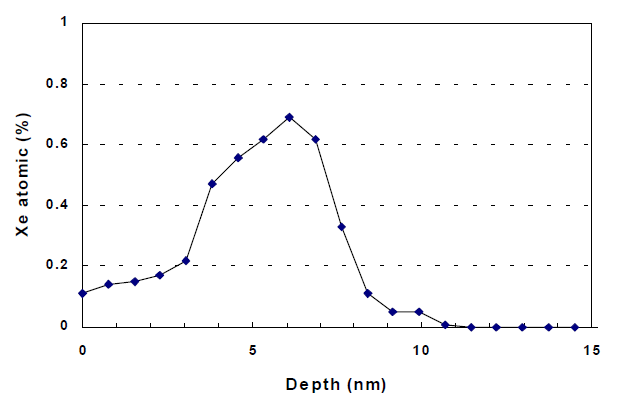 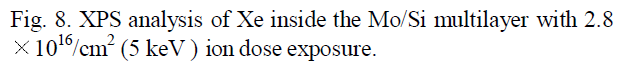 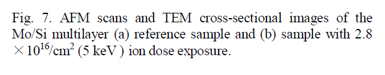 19
Komori H. // SPIE. 2000. Т. 5374. С. 710-719.
Деградация МРЗ под воздействием нейтральных частиц
2Жидкий Xe, лазер (1064 нм, 150 пс, 4*1013 Вт/см2)
1Твердотельные мишени Li и Sn, Nd:YAG лазер (1064 нм, 9 нс, 2*1011 Вт/см2), 10 мм от искры
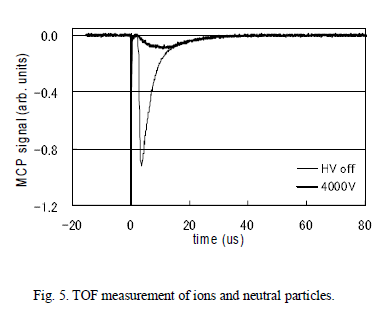 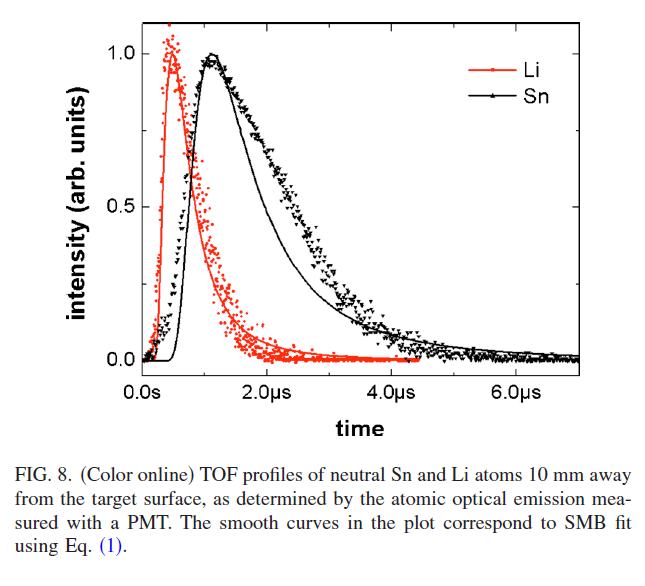 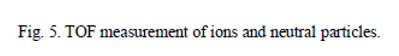 Количество нейтральных частиц приблизительно 1/5 от числа ионов
Энергии нейтралов существенно меньше по сравнению с энергиями ионов. 36/660 эВ для Li, 46/1000эВ для Sn. Имплантация нейтралов в МРЗ может быть только на поверхности.
20
1Coons R. W. et al. //Journal of Applied Physics. 2010. Т. 108. №. 6.
2Komori H. // SPIE. 2000. Т. 5374. С. 710-719.
Деградация МРЗ под воздействием нейтральных частиц
Аэрозольная мишень Xe: Nd:YAG(0.3-0.6J, ~12ns, 500/2500Hz), 14-40 bar, 2 мм от искры
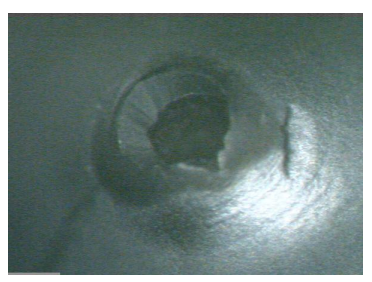 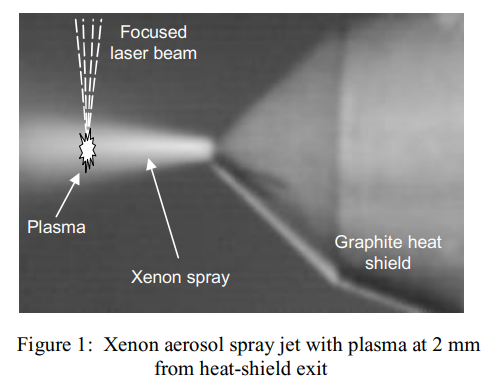 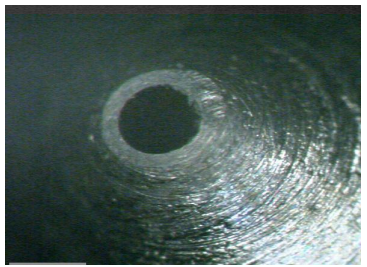 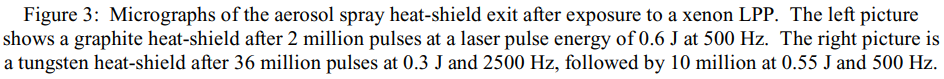 21
Shields, H. et al. (2002, July). // In Emerging Lithographic Technologies VI (Vol. 4688, pp. 94-101). SPIE.
Деградация МРЗ под воздействием нейтральных частиц
Аэрозольная спрейная мишень Xe: Nd:YAG(0.3-0.6J, ~12ns, 500/2500Hz), 14-40 bar, Свидетельская пластина (слой Si толщиной 100 Å, нанесенный на основу из Cr), 120 мм от искры, 10 миллионов импульсов при мощности лазера 275 Вт.
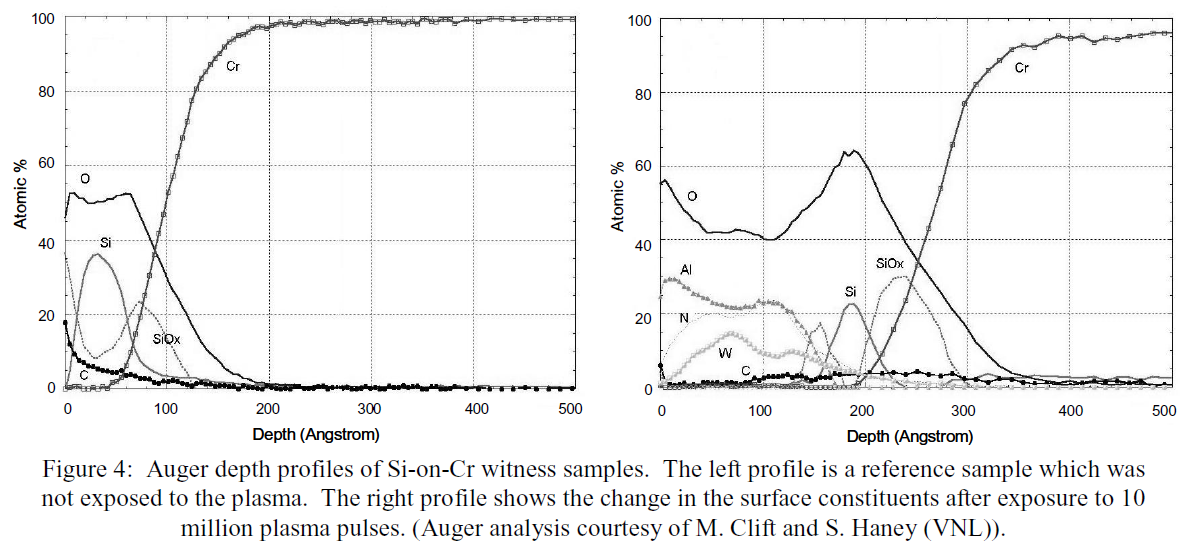 22
Shields, H. et al. (2002, July). // In Emerging Lithographic Technologies VI (Vol. 4688, pp. 94-101). SPIE.
Выводы
Наибольший вред оптике при работе ЛПИ наносят горячие ионы, вылетающие из плазменного облака.
При возбуждении ксеноновой газоструйной мишени излучением лазера с плотностью мощности порядка 1012 Вт/см2 можно ожидать наблюдение ионов с энергиями  более 3 кэВ при угле сбора потока 20-30о и 150-160о.
При облучении МРЗ ионами ксенона с энергиями более 3 кэВ ожидается ухудшение отражательной способности на 15-20% после нескольких миллионов импульсов лазера (~30 часов при частоте 10 Гц).
Следует выбирать ударопрочные материалы сопла для уменьшения абляции при распространении ударной волны из области разряда, а также находить оптимальные расстояния от края сопла для фокусировки лазера.
23
Планируемый эксперимент
Изучение углового распределения ионных потоков из лазерной плазмы при возбуждении газоструйных мишеней (Kr, Ar, Xe, CO2) импульсным Nd:YAG лазером (5 нс, 10 Гц, 60 мкм, 1012 Вт/см2)
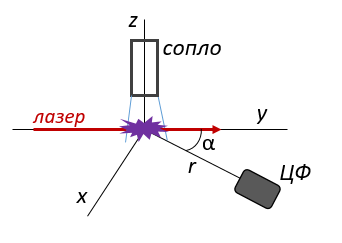 Интенсивность ионного тока от времени пролета при установке ЦФ на расстоянии ~10 мм под углами α=20-90о.
24
Спасибо за внимание!
25